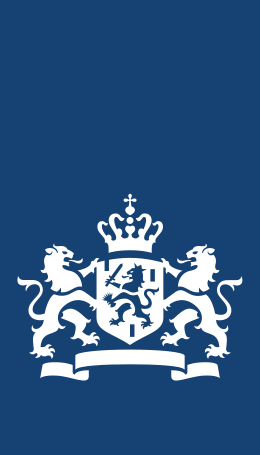 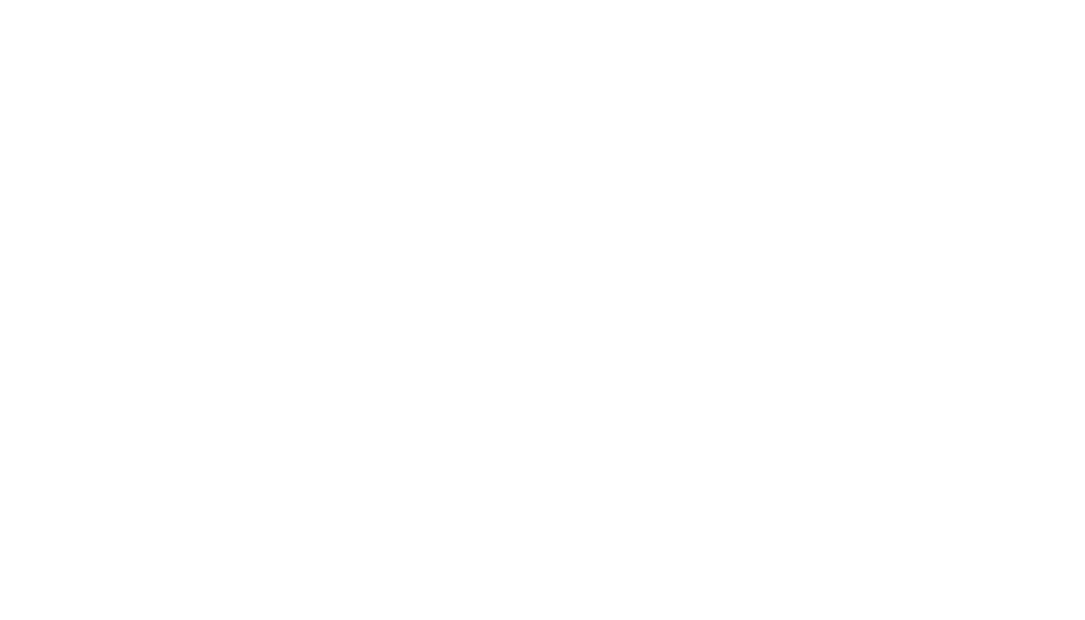 Participatie in de Omgevingswet
Leerkring G40 5 september 2019
[Speaker Notes: Foto = tijdens botsproevendag april 2018]
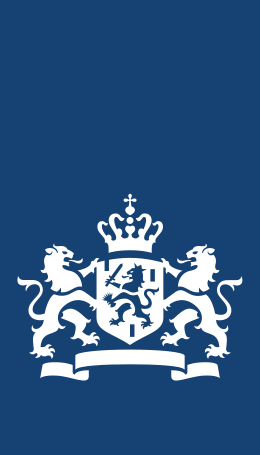 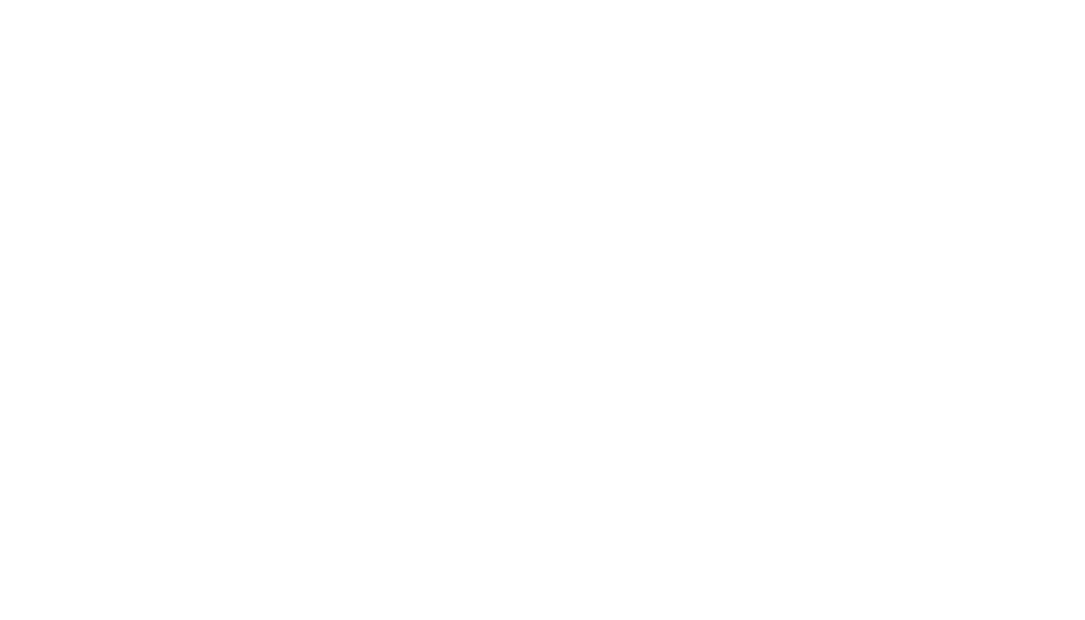 Vandaag
Welke regels voor participatie staan in de wet?
Wat is de rol van communicatie hierbij?
Hoe werkt het straks in de praktijk?
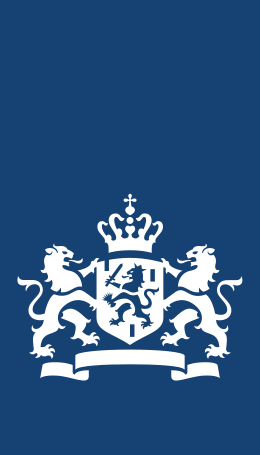 1. Wat regelt de Omgevingswet over participatie?
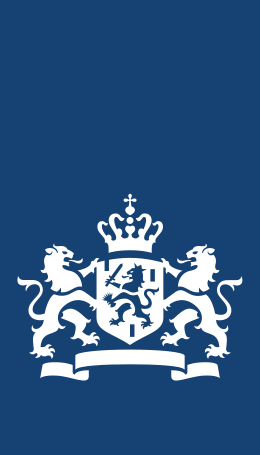 Uitgangspunten bij participatie Omgevingswet
Participatieve aanpak
Inwoners, bedrijven, maatschappelijke organisaties èn andere overheden
Gebaseerd op vertrouwen
Omgevingswet regelt het wat, niet het hoe
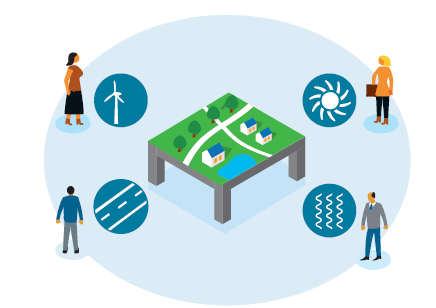 Alternatieven
Gedragen besluit
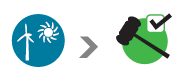 Participatie
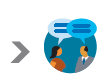 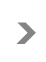 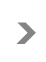 [Speaker Notes: Participatie in de Omgevingswet: het in een vroegtijdig stadium betrekken van belanghebbenden bij het proces van de besluitvorming over een project of activiteit, met als doel het proces sneller en beter te laten verlopen.
Het hoe is niet geregeld want elke situatie, locatie en activiteit is anders. De wet geeft daarom ruimte voor een eigen invulling.]
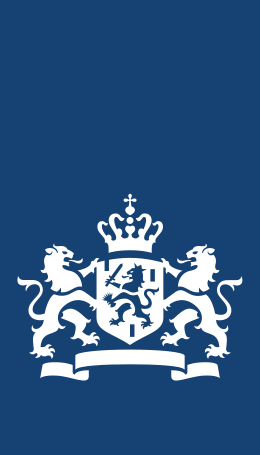 Waar is participatie geregeld?
Omgevingswet:
Projectprocedure
Verstrekken gegevens bij omgevingsvergunning
Omgevingsbesluit:
Projectprocedure 
Omgevingsplan
Omgevingsvisie
Programma’s
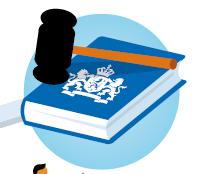 Omgevingsregeling:
Aanvraagvereiste omgevingsvergunning
[Speaker Notes: Omgevingswet:
Projectprocedure (art. 5.47, 5.48, 5.51)
Verstrekken gegevens bij omgevingsvergunning (art. 16.55)

Omgevingsbesluit:
Projectprocedure (art. 5.3, 5.5)
Omgevingsplan (art. 10.2)
Omgevingsvisie (art. 10.7)
Programma’s (art. 10.8)

(ontwerp-)Omgevingsregeling: Aanvraagvereiste omgevingsvergunning (art. 7.4)

Hoe het participatie traject moet worden ingericht is NIET in de wet en het omgevingsbesluit vastgelegd. 
Vertrouwen dat participatietraject vorm wordt gegeven dat past bij het besluit. 
 
Omgevingsvergunning in wet is opgenomen dat initiatiefnemer aangeeft of, en zo ja hoe derde partijen bij project zijn betrokken en wat er met de resultaten van participatie is gedaan. (Aanvraagvereiste)

Wél extra borging participatie bij:
 Omgevingsplan
 Omgevingsvisie en Programma’s 
 En nadere regels voorkeursbeslissing en indieningsvereiste projectprocedure

Omgevingsbesluit: 
De nadere procedurele bepalingen over door bestuursorganen te nemen besluiten. Dit zijn onder andere nadere bepalingen over de voorbereidingsprocedures voor programma’s, omgevingsplannen, omgevingsverordeningen en omgevingsvergunningen, evenals procedurele kanten van de milieueffectrapportage en procedurele zaken bij kostenverhaal.

De bepalingen over bestuursrechtelijke handhaving over de verschillende instrumenten van de Omgevingswet. 

Mer procedurele bepalingen
Ook voor de mer-procedure wordt aangesloten bij EU-regelgeving

OOK extra borging participatie bij:
Omgevingsplan in besluit wordt aangegeven hoe participatietraject heeft plaats gevonden. Ook is het mogelijk om bij de kennisgeving van het voornemen participatie op te nemen. 
Omgevingsvisie en Programma’s, verantwoording in het besluit opnemen.
Omgevingsvergunning: in wet is opgenomen dat initiatiefnemer aangeeft of, en zo ja hoe derde partijen bij project zijn betrokken en wat er met de resultaten van participatie is gedaan]
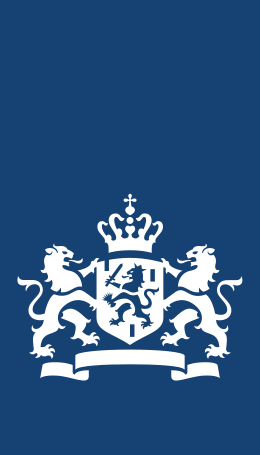 Participatie bij kerninstrumenten voor bevoegd gezag en initiatiefnemer
Terugkoppeling
Beleidsontwikkeling
Omgevingsvisies
Monitoring en
    evaluatie
Toezicht en handhaving
Instructieregels
Omgevingsplannen
Omgevings-vergunningen
Omgevingswaarden
Initiatiefnemer: aanvraagvereiste
Bevoegd
gezag: 
kennisgevingen motiveringsplicht
Projectbesluiten
Programma’s
Beleidsdoorwerking
Algemene regels
Uitvoering
6
[Speaker Notes: Richting bevoegd gezag: 
Waarborgen: kennisgeving en motiveringsplicht

Kennisgeving =
Het bevoegd gezag geeft bij de kennisgeving van een besluit aan hoe de participatie wordt vormgegeven. 
Motiveringsplicht =
Het bevoegd gezag geeft bij het besluit aan hoe burgers, bedrijven, maatschappelijke organisaties en bestuursorganen zijn berokken bij de voorbereiding en wat de resultaten daarvan zijn.

Richting initiatiefnemer:
Aanvraagvereiste (initiatiefnemer verstrekt gegevens over participatie bij vergunningaanvraag)
Bij een aanvraag van een omgevingsvergunning wordt door de initiatiefnemer aangegeven of, en zo ja hoe burgers, bedrijven, maatschappelijke organisaties en bestuursorganen bij de voorbereiding van de aanvraag zijn betrokken en wat de resultaten daarvan zijn. 

Bevoegd gezag kan zijn:
Gemeente (Omgevingsvisie, plan en programma)Rijk (Omgevingsvisie, programma, projectbesluit)
Waterschap (Omgevingsverordening, programma projectbesluit)
Provincie (Omgevingsvisie, omgevingsverordening, programma, projectbesluit)]
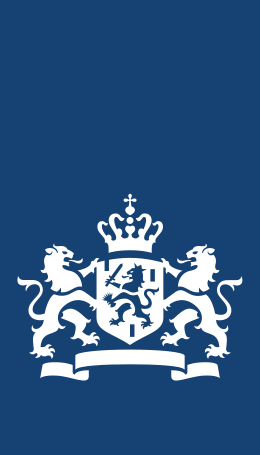 Participatie door bevoegd gezag (per kerninstrument)
Omgevingsvisie
Programma
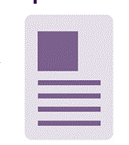 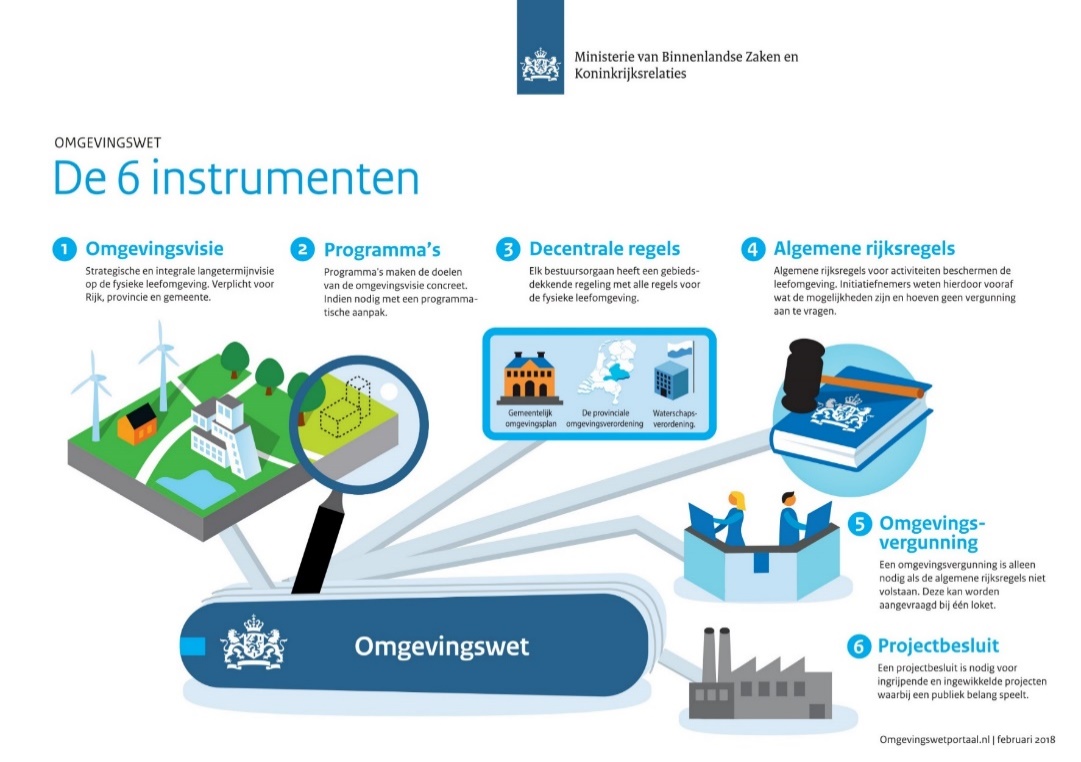 motiveringsplicht
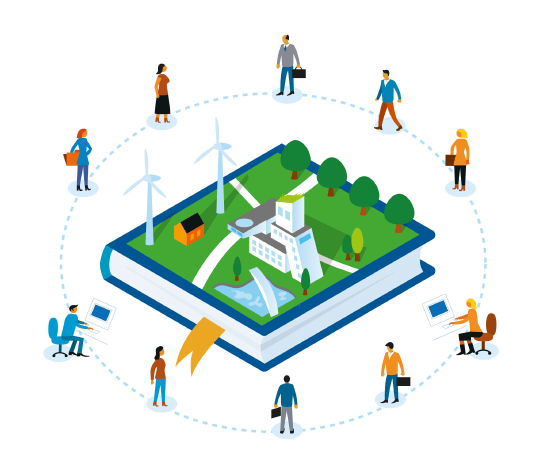 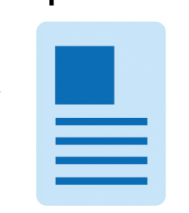 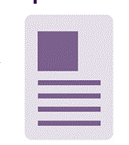 Omgevingsplan
motiveringsplicht
Kennisgeving
voornemen
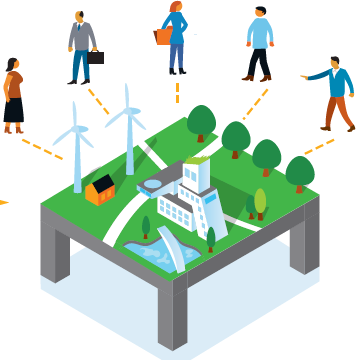 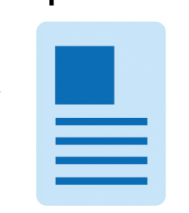 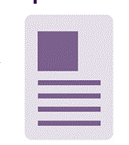 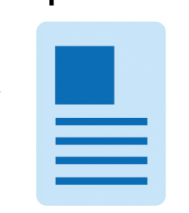 Projectprocedure
kennisgevingvoornemen
kennisgevingparticipatie
motiveringsplicht
[Speaker Notes: Omgevingsvisie en programma: motiveringsplicht
Omgevingsplan en projectbesluit: kennisgeving en motiveringsplicht
Kennisgeving Omgevingsplan: 
Het bevoegd gezag geeft kennis van zijn voornemen om een omgevingsplan vast te stellen
Hierbij geeft het bevoegd gezag aan hoe burgers, bedrijven, maatschappelijke organisaties en bestuursorganen bij de voorbereiding worden betrokken 
Kennisgeving voornemen Projectbesluit 
Wie het bevoegd gezag is voor de projectprocedure 
Voor welke opgave het bevoegd gezag een verkenning uitvoert
Hoe het bevoegd gezag de verkenning zal uitvoeren. Iedereen kan mogelijke oplossingen voor de opgave voordragen. In de kennisgeving staat binnen welke termijn dit moet gebeuren. 
Het bevoegd gezag geeft ook de uitgangspunten aan voor de beoordeling van die oplossingen
Binnen welke termijn het bevoegd gezag de verkenning uitvoert 
Of een voorkeursbeslissing deel uitmaakt van de projectprocedure 

Het bevoegd gezag publiceert de kennisgeving in één of meer dag-, nieuws- of huis-aan-huisbladen. Een andere geschikte manier is ook toegestaan. Het Rijk publiceert de kennisgeving in ieder geval in de Staatscourant.
In de Kennisgeving participatie in het projectbesluit staat:
wie worden betrokken
waarover zij worden betrokken
wanneer zij worden betrokken
wat de rol is van het bevoegd gezag en de 	  initiatiefnemer
waar aanvullende informatie beschikbaar is

De kennisgeving vindt plaats op een door hetbevoegd gezag te bepalen geschikte wijze, waardoor het relevante publiek zo goed mogelijk wordt bereikt
Het bevoegd gezag draagt er zorg voor dat de benodigde informatie voor het betrekken van participanten op een toegankelijke wijze beschikbaar is]
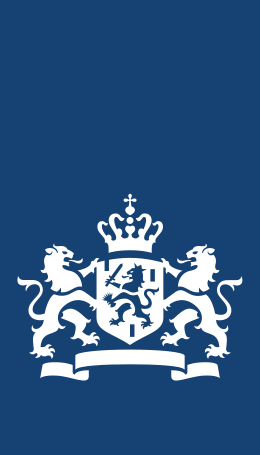 Kennisgeving door bevoegd gezag: Omgevingsplan
Kennisgeving: 
Bevoegd gezag geeft kennis van zijn voornemen om een omgevingsplan vast te stellen
Hierbij geeft het bevoegd gezag aan hoe burgers, bedrijven, maatschappelijke organisaties en bestuursorganen bij de voorbereiding worden betrokken
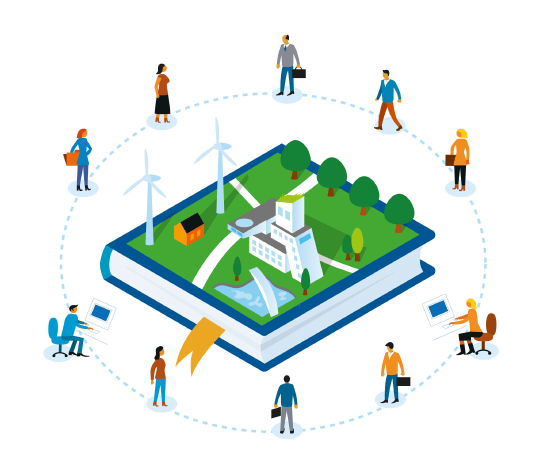 Omgevingsplan
[Speaker Notes: Omgevingsvisie en programma: motiveringsplicht
Omgevingsplan en projectbesluit: kennisgeving en motiveringsplicht

Art. 16.29 Omgevingswet en art. 10.2 Omgevingsbesluit

Artikel 16.29 Omgevingswet (kennisgeving voornemen)
De gemeenteraad geeft kennis van zijn voornemen om een omgevingsplan vast te stellen. Artikel 3:12 van de Algemene wet bestuursrecht is van overeenkomstige toepassing. 
Artikel 3:12 Algemene wet bestuursrecht
Voorafgaand aan de terinzagelegging geeft het bestuursorgaan in een of meer dag-, nieuws-, of huis-aan-huisbladen of op een andere geschikte wijze kennis van het ontwerp. Volstaan kan worden met het vermelden van de zakelijke inhoud.
Indien het een besluit van een tot de centrale overheid behorend bestuursorgaan betreft, wordt de kennisgeving in ieder geval in de Staatscourant geplaatst, tenzij bij wettelijk voorschrift anders is bepaald.
In de kennisgeving wordt vermeld:
waar en wanneer de stukken ter inzage zullen liggen;
wie in de gelegenheid worden gesteld om zienswijzen naar voren te brengen;
op welke wijze dit kan geschieden;
indien toepassing is gegeven aan artikel 3:18, tweede lid: de termijn waarbinnen het besluit zal worden genomen.

Artikel 10.2 Omgevingsbesluit (motiveringsplicht vroegtijdige publieksparticipatie omgevingsplan) 
Bij de kennisgeving van het voornemen om een omgevingsplan vast te stellen, bedoeld in artikel 16.29 van de wet, geeft de gemeenteraad aan hoe burgers, bedrijven, maatschappelijke organisaties en bestuursorganen bij de voorbereiding worden betrokken. 
Bij het vaststellen van een omgevingsplan wordt aangegeven hoe burgers, bedrijven, maatschappelijke organisaties en bestuursorganen bij de voorbereiding zijn betrokken en wat de resultaten daarvan zijn.]
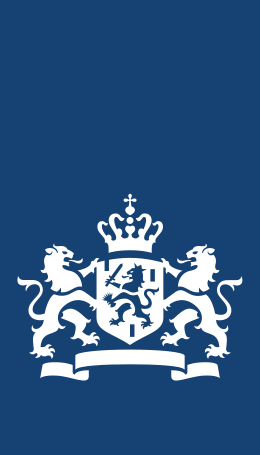 Kennisgeving door bevoegd gezag: projectprocedure
Kennisgeving participatie: wie, wanneer, waarover wordt betrokken;
Toegankelijk en beschikbaar voor belanghebbenden
Kennisgeving voornemen: (o.a.) Wie is het bevoegd gezag voor de verkenning, wat zijn de uitgangspunten en wat is de termijn.
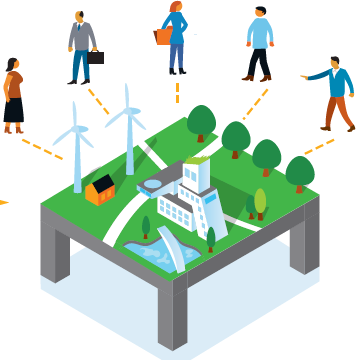 Projectprocedure
[Speaker Notes: Omgevingsvisie en programma: motiveringsplicht
Omgevingsplan en projectbesluit: kennisgeving en motiveringsplicht
Het projectbesluit is een tool voor het waterschap, provincie en Rijk.

Kennisgeving voornemen: art. 5.47 Ow, art. 5.2 Ob

Artikel 5.47 Omgevingswet (voornemen)
1. Het bevoegd gezag geeft kennis van zijn voornemen om een verkenning uit te voeren naar een mogelijk bestaande of toekomstige opgave in de fysieke leefomgeving en om: 
a. een projectbesluit vast te stellen zonder daaraan voorafgaande voorkeursbeslissing, of 
b. een projectbesluit vast te stellen en ter voorbereiding daarvan een voorkeursbeslissing te nemen. 
2. Bij algemene maatregel van bestuur of bij besluit van het bevoegd gezag wordt bepaald wanneer een voorkeursbeslissing in ieder geval wordt genomen. 
3. Bij het voornemen stelt het bevoegd gezag met het oog op de verkenning een ieder in de gelegenheid, binnen een door hem te stellen termijn, mogelijke oplossingen voor de opgave voor te dragen. Het bevoegd gezag geeft daarbij uitgangspunten aan voor het redelijkerwijs in beschouwing nemen van die oplossingen. 
4. Uiterlijk bij aanvang van de verkenning geeft het bevoegd gezag, onverminderd het derde lid, kennis van de wijze waarop burgers, bedrijven, maatschappelijke organisaties en bestuursorganen zullen worden betrokken. 
5. Bij of krachtens algemene maatregel van bestuur worden nadere regels gesteld over het bepaalde in het vierde lid. 
 
Artikel 5.2 Omgevingsbesluit (inhoud en kennisgeving voornemen) 
Het voornemen om een verkenning uit te voeren naar een mogelijk bestaande of toekomstige opgave in de fysieke leefomgeving bevat in ieder geval:a. een beschrijving van die opgave;b. een beschrijving van de wijze waarop de verkenning zal worden uitgevoerd;c. de termijn waarbinnen de verkenning zal worden uitgevoerd; end. een vermelding van het bevoegd gezag. 
Het bevoegd gezag geeft kennis van het voornemen met overeenkomstige toepassing van artikel 3:12, eerste en tweede lid, van de Algemene wet bestuursrecht. 
Artikel 3:12 Algemene wet bestuursrecht
Voorafgaand aan de terinzagelegging geeft het bestuursorgaan in een of meer dag-, nieuws-, of huis-aan-huisbladen of op een andere geschikte wijze kennis van het ontwerp. Volstaan kan worden met het vermelden van de zakelijke inhoud.
Indien het een besluit van een tot de centrale overheid behorend bestuursorgaan betreft, wordt de kennisgeving in ieder geval in de Staatscourant geplaatst, tenzij bij wettelijk voorschrift anders is bepaald.
In de kennisgeving wordt vermeld:
waar en wanneer de stukken ter inzage zullen liggen;
wie in de gelegenheid worden gesteld om zienswijzen naar voren te brengen;
op welke wijze dit kan geschieden;
indien toepassing is gegeven aan artikel 3:18, tweede lid: de termijn waarbinnen het besluit zal worden genomen.]
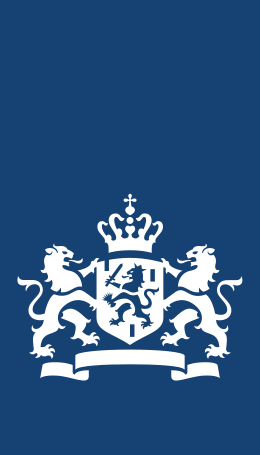 Participatie door bevoegd gezag: motiveringsplicht
Bij vaststellen wordt aangegeven:
Hoe burgers, bedrijven, maatschappelijke organisaties en bestuursorganen bij de voorbereiding zijn betrokken en
Wat de resultaten daarvan zijn
Omgevingsvisie
Programma
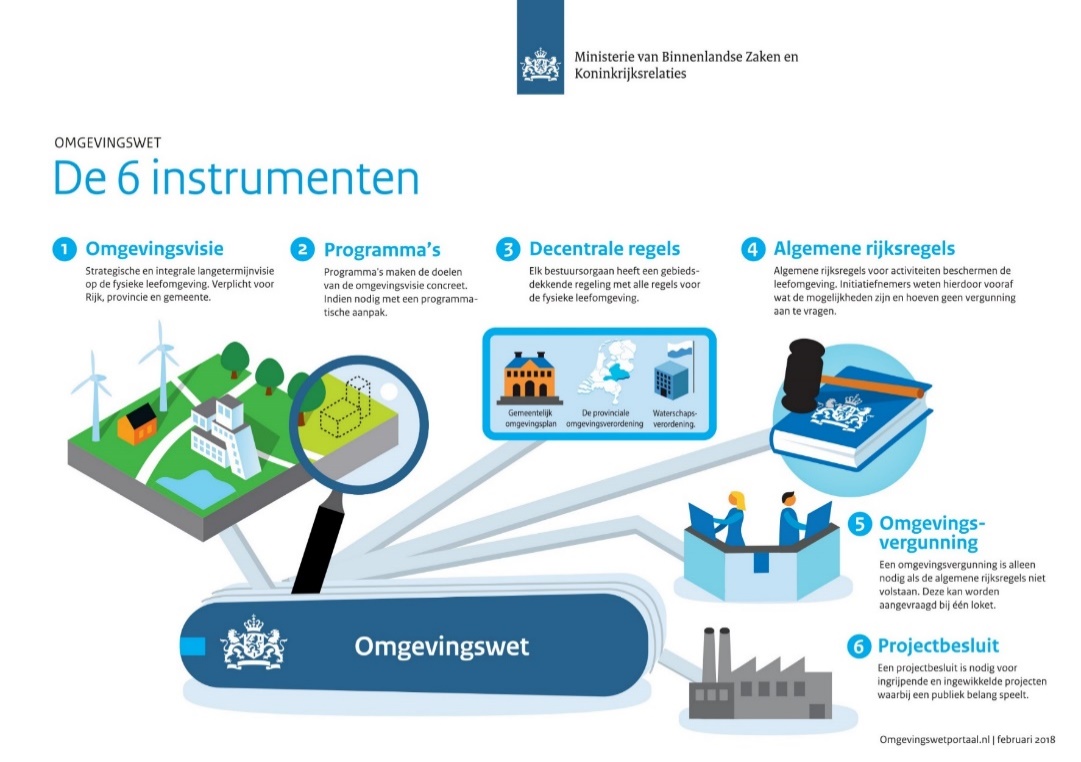 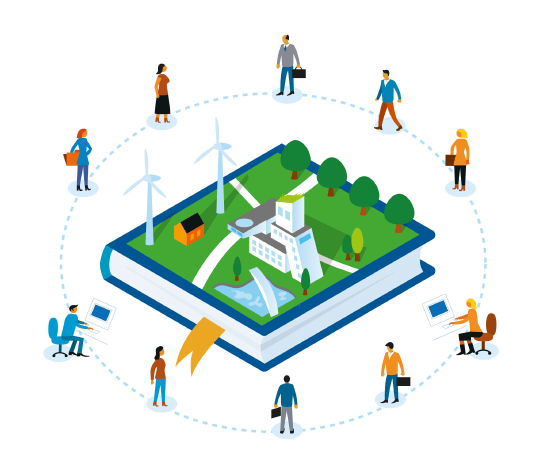 Omgevingsplan
Bij vaststellen van voorkeursbeslissing én projectprocedure wordt aangegeven: 
Hoe burgers, bedrijven, maatschappelijke organisaties en andere bestuursorganen zijn betrokken en wat de resultaten zijn van de verkenning
Daarbij wordt ingegaan op de aangedragen oplossingen en de uitgebrachte adviezen
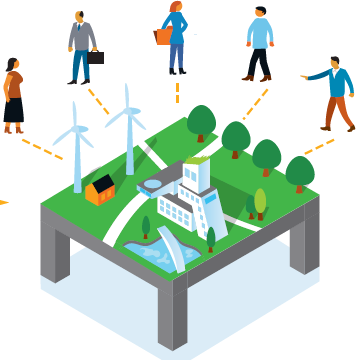 Projectprocedure
[Speaker Notes: Omgevingsbesluit: Art. 5.5 lid 2 (projectbesluit) 10.2 lid 2 (omgevingsplan), 10.7 (omgevingsvisie), 10.8 (programma)

Artikel 5.5 Omgevingsbesluit (inhoud voorkeursbeslissing) 
Een voorkeursbeslissing vermeldt in ieder geval welke oplossing de voorkeur van het bevoegd gezag heeft.
In een voorkeursbeslissing wordt aangegeven hoe burgers, bedrijven, maatschappelijke organisaties en bestuursorganen zijn betrokken en wat de resultaten zijn van de uitgevoerde verkenning, waarbij in ieder geval wordt ingegaan op de door derden voorgedragen mogelijke oplossingen en de daarover door deskundigen uitgebrachte adviezen.

Artikel 10.2 Omgevingsbesluit (motiveringsplicht vroegtijdige publieksparticipatie omgevingsplan) 
Bij de kennisgeving van het voornemen om een omgevingsplan vast te stellen, bedoeld in artikel 16.29 van de wet, geeft de gemeenteraad aan hoe burgers, bedrijven, maatschappelijke organisaties en bestuursorganen bij de voorbereiding worden betrokken.
Bij het vaststellen van een omgevingsplan wordt aangegeven hoe burgers, bedrijven, maatschappelijke organisaties en bestuursorganen bij de voorbereiding zijn betrokken en wat de resultaten daarvan zijn.

Artikel 10.7 Omgevingsbesluit (motiveringsplicht vroegtijdige publieksparticipatie omgevingsvisie) 
Bij het vaststellen van een omgevingsvisie wordt aangegeven hoe burgers, bedrijven, maatschappelijke organisaties en bestuursorganen bij de voorbereiding zijn betrokken en wat de resultaten daarvan zijn. 

Artikel 10.8 Omgevingsbesluit (motiveringsplicht vroegtijdige publieksparticipatie programma) 
Bij het vaststellen van een programma wordt aangegeven hoe burgers, bedrijven, maatschappelijke organisaties en bestuursorganen bij de voorbereiding zijn betrokken en wat de resultaten daarvan zijn.]
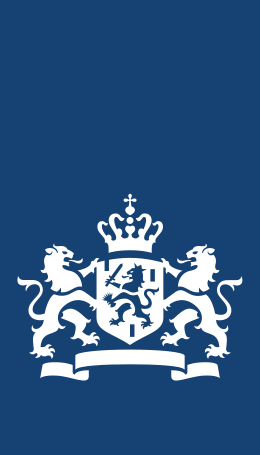 Participatie bij de kerninstrumenten voor bevoegd gezag en initiatiefnemer
Terugkoppeling
Beleidsontwikkeling
Omgevingsvisies
Monitoring en
    evaluatie
Toezicht en handhaving
Instructieregels
Omgevingsplannen
Omgevings-vergunningen
Omgevingswaarden
Initiatiefnemer: aanvraagvereiste
Bevoegd 
gezag: 
kennisgevingen motiveringsplicht
Projectbesluiten
Programma’s
Beleidsdoorwerking
Algemene regels
Uitvoering
11
[Speaker Notes: Richting bevoegd gezag: 
Waarborgen: kennisgeving en motiveringsplicht

Kennisgeving =
Het bevoegd gezag geeft bij de kennisgeving van een besluit aan hoe de participatie wordt vormgegeven. 
Motiveringsplicht =
Het bevoegd gezag geeft bij het besluit aan hoe burgers, bedrijven, maatschappelijke organisaties en bestuursorganen zijn berokken bij de voorbereiding en wat de resultaten daarvan zijn.

Richting initiatiefnemer:
Aanvraagvereiste (initiatiefnemer verstrekt gegevens over participatie bij vergunningaanvraag)
Bij een aanvraag van een omgevingsvergunning wordt door de initiatiefnemer aangegeven of, en zo ja hoe burgers, bedrijven, maatschappelijke organisaties en bestuursorganen bij de voorbereiding van de aanvraag zijn betrokken en wat de resultaten daarvan zijn.]
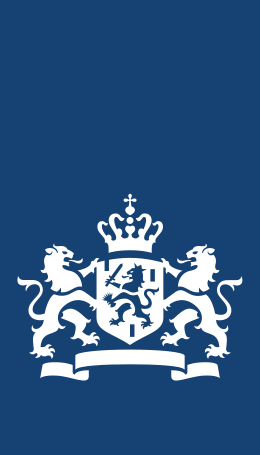 Participatie door de initiatiefnemer: aanvraagvereiste
Stimuleren van de initiatiefnemer om participatie te organiseren (amendement De Vries, 2015)
Strekking aanvraagvereiste:
Aangeven OF burgers, bedrijven, maatschappelijke organisaties en bestuursorganen bij de voorbereiding van de aanvraag zijn betrokken
Indien ja, verstrekt de aanvrager bij de aanvraag gegevens over HOE zij zijn betrokken en WAT de resultaten daarvan zijn
Verantwoordelijkheid initiatiefnemer om een passende vorm te kiezen voor participatie
Participatie is niet verplicht: Nee is geen grond van weigering
Omgevingsvergunning
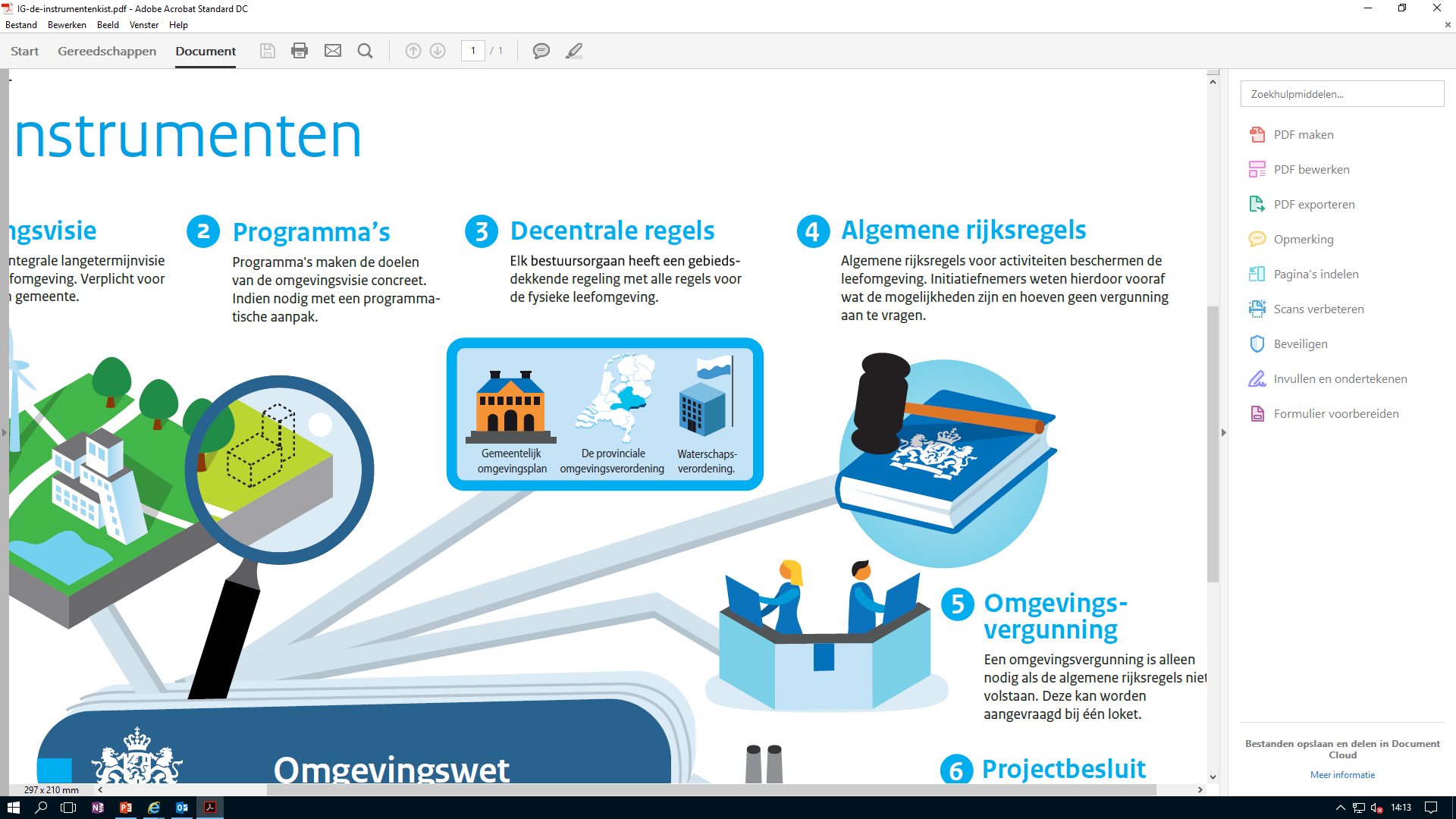 [Speaker Notes: Bij het aanvragen van een Omgevingsvergunning moet de initiatiefnemer aangeven of aan participatie is gedaan, en zo ja, wat de uitkomsten zijn. Participatie is niet verplicht en altijd vormvrij.

Aanvraagvereiste participatie: Art. 7.4 Omgevingsregeling

Artikel 7.4 Omgevingsregeling (participatie) 
Bij een aanvraag wordt aangegeven of burgers, bedrijven, maatschappelijke organisaties en bestuursorganen bij de voorbereiding van de aanvraag zijn betrokken. 
Als burgers, bedrijven, maatschappelijke organisaties en bestuursorganen bij de voorbereiding van de aanvraag zijn betrokken, verstrekt de aanvrager bij de aanvraag gegevens over hoe zij zijn betrokken en wat de resultaten daarvan zijn. 
Het eerste en tweede lid zijn ook van toepassing op een aanvraag om een omgevingsvergunning als bedoeld in artikel 5.3 of 5.4 van de wet.

Artikel 5.3 Omgevingswet (omgevingsvergunningplicht waterschapsverordening) 
Het is verboden zonder omgevingsvergunning een activiteit te verrichten wanneer dat in de waterschapsverordening is bepaald.

Artikel 5.4 (omgevingsvergunningplicht omgevingsverordening)
Het is verboden zonder omgevingsvergunning een activiteit te verrichten wanneer dat in de omgevingsverordening is bepaald.]
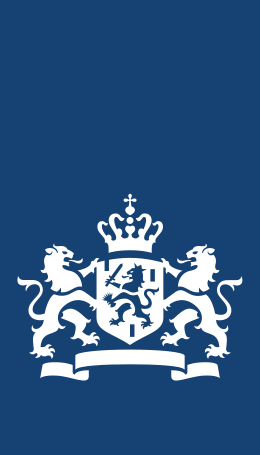 Participatie door de initiatiefnemer: aanvraagvereiste
Informeel en voordat een vergunningaanvraag is ingediend, kan het bevoegd gezag in overleg met aanvrager besluiten om een ontwerpbesluit ter inzage te leggen
Het bevoegd gezag geeft kennis van de aanvraag in één of meer dag-, nieuws- of huis-aan-huisbladen of op een andere geschikte wijze
Na kennisgeving kan bevoegd gezag op basis van de verstrekte gegevens bij de aanvraag bezien of voor besluitvorming aanvullend contact met derde partijen nodig is
Bevoegd gezag betrekt de informatie bij de afweging voor vergunningverlening/blijft verantwoordelijk voor besluit
Het bevoegd gezag kan altijd actief op basis van artikel 4:8 Awb vragen naar zienswijzen van derden die naar verwachting bedenkingen zullen hebben
Omgevingsvergunning
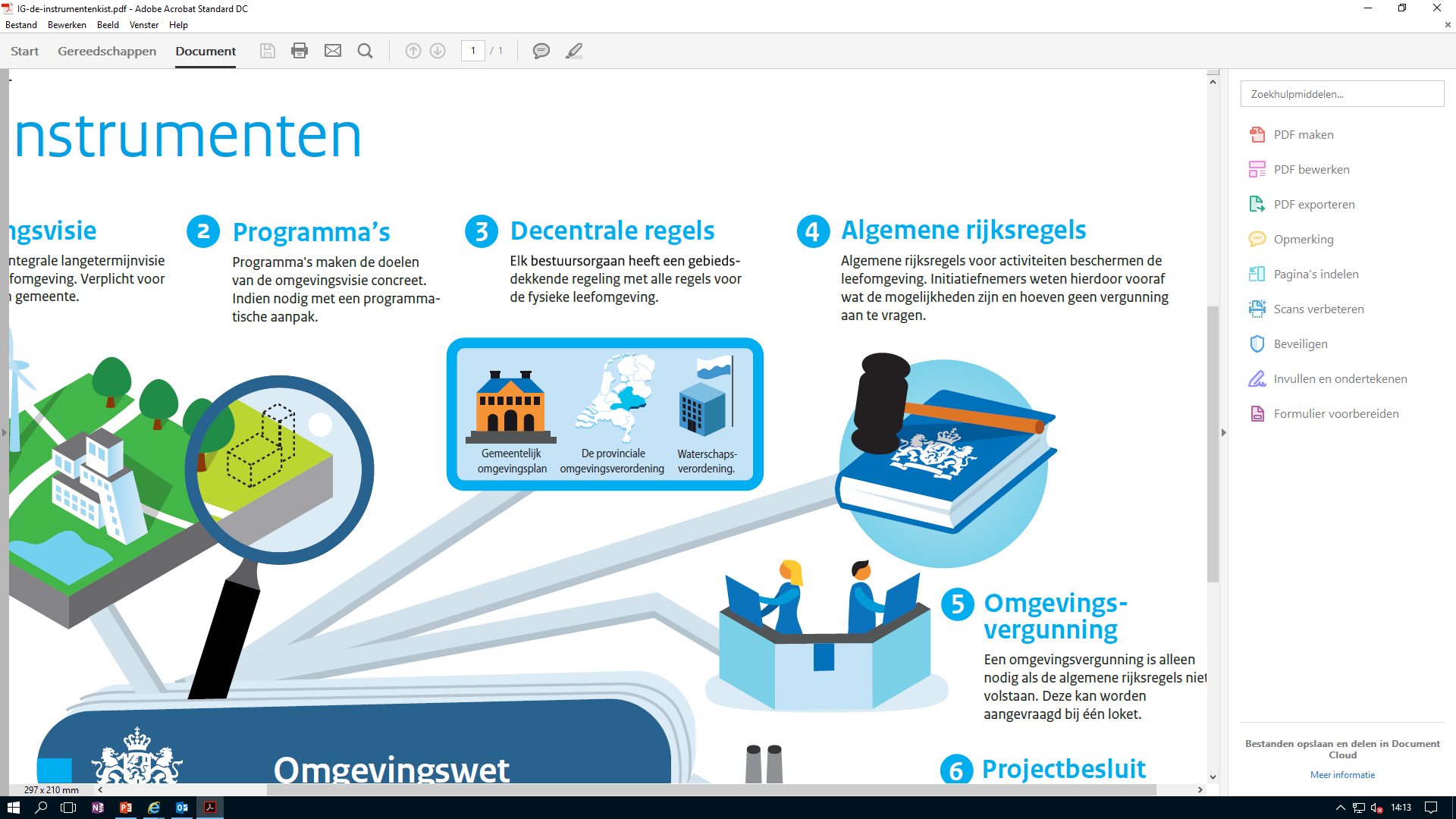 [Speaker Notes: Omgevingsvergunning: aangeven of aan participatie is gedaan, en zo ja, wat de uitkomsten zijn

Kennisgeving: art. 16.63 Omgevingswet

Artikel 16.63 Omgevingswet (kennisgeving aanvraag)
Het bevoegd gezag geeft bij de toepassing van titel 4.1 van de Algemene wet bestuursrecht ook onverwijld kennis van de aanvraag om een omgevingsvergunning in een of meer dag-, nieuws- of huis-aan-huisbladen of op een andere geschikte wijze. Daarbij wordt de dag van ontvangst van de aanvraag vermeld.

Overige informatie uit nota van toelichting Omgevingsbesluit (p.135):

Het bevoegd gezag kan op basis van de verstrekte gegevens bij de aanvraag bezien of er nog aanvullend contact met derde partijen nodig is, voordat een beslissing wordt genomen op de aanvraag. Het bevoegd gezag heeft verschillende mogelijkheden om bij de reguliere voorbereidingsprocedure voor een aanvraag om een omgevingsvergunning derde partijen te betrekken: 
• Als bekend is dat er partijen zijn die bedenkingen hebben tegen het een initiatief kan zo nodig rechtstreeks contact met hen worden opgenomen. 
• Vaak vindt vooroverleg plaats of is al contact met de initiatiefnemer over de plannen.
Dan is het mogelijk om voorafgaand aan de indiening een ontwerpaanvraag ter inzage te leggen. Derde partijen hebben dan de gelegenheid om een reactie in te dienen tegen de ontwerpaanvraag. Dit is dan een informele voorfase bij de reguliere voorbereidingsprocedure en dus een vorm van participatie. Het bevoegd gezag bepaalt voor deze terinzagelegging zelf een passende termijn voor het indienen van de reacties. 
• Ook na ontvangst van de aanvraag om een omgevingsvergunning is op basis van artikel 4:8 van de Awb de mogelijkheid een zienswijze procedure in te bouwen. Om hiervoor binnen de reguliere procedure voldoende tijd in te ruimen, kan de beslistermijn worden verlengd tot veertien weken (artikel 16.64, tweede lid, van de wet). 
Ook bij de aanvragen om een omgevingsvergunning waarvoor de uitgebreide voorbereidingsprocedure geldt, kunnen partijen zich melden bij het bevoegd gezag, namelijk gedurende de zienswijze procedure. Zie hiervoor ook de toelichting hierna over de relatie met de Awb en rechtsbescherming.]
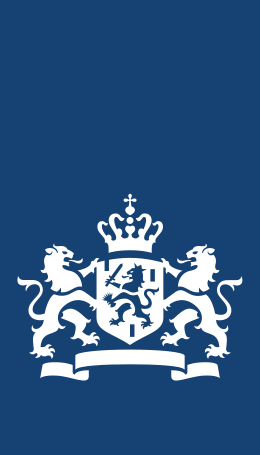 [Intermezzo] Amendement Van Eijs cs
[Speaker Notes: Er is een uitzondering waarin participatie wel verplicht is voor de initiatiefnemer.]
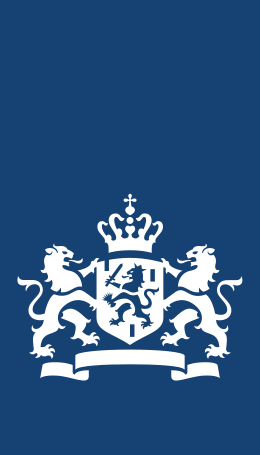 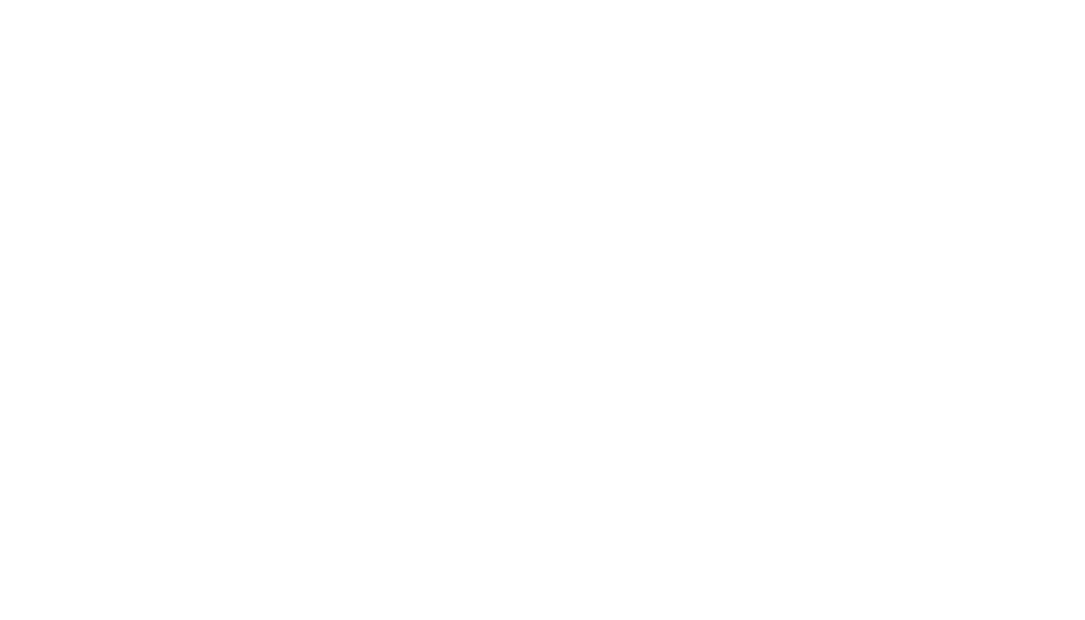 (Van Eijs c.s.) over het verplichten van participatie in door de gemeenteraad aangewezen gevallen 
Proces: amendement gaat over voorbereiding op de indiening van een formele vergunningsaanvraag door de initiatiefnemer
Uitleg:
De gemeenteraad kan de initiatiefnemer de verplichting opleggen tot participeren bij een buitenplanse omgevingsplanactiviteit
Daarvoor moet de gemeenteraad een lijst van gevallen aanwijzen waarbij participatie verplicht is
Wanneer initiatiefnemer een vergunning aanvraagt voor een onderwerp op de lijst, dan moet de initiatiefnemer verplicht een participatieproces vormgeven en in de aanvraag toelichten hoe is geparticipeerd en wat de resultaten daarvan zijn
Als de initiatiefnemer hier geen informatie over verstrekt, kan het bevoegd gezag de aanvraag buiten behandeling laten
Dit geldt alleen als het college van burgemeester en wethouders bevoegd gezag is
[Speaker Notes: Dit amendement zorgt er voor dat de gemeenteraad gevallen van buitenplanse omgevinsplan activiteiten kan aanwijzen waarbij participatie verplicht is. De initiatiefnemer moet dan aangeven of er aan participatie is gedaan en wat de resultaten ervan zijn. Als er ‘nee’ wordt ingevuld kan de aanvraag buiten behandeling worden gelaten.

Amendement bij Invoeringswet, aangenomen februari 2019

Amendement Van Eijs c.s. kamerstuk 34986 nr. 56
Artikel 16.55 wordt als volgt gewijzigd:
In het vierde lid wordt «een bouwactiviteit of een afwijkactiviteit» vervangen door: een omgevingsplanactiviteit.
Er wordt een lid toegevoegd, luidende:
7. De gemeenteraad kan gevallen van activiteiten aanwijzen waarin participatie van en overleg met derden verplicht is voordat een aanvraag om een omgevingsvergunning voor een buitenplanse omgevingsplanactiviteit waarvoor het college van burgemeester en wethouders bevoegd gezag is, kan worden ingediend.]
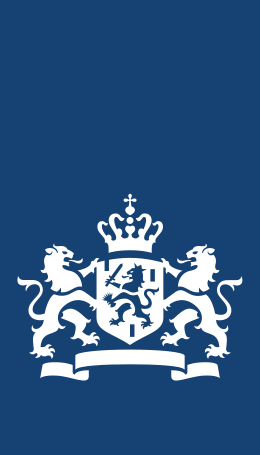 3. Hoe werkt het straks in de praktijk?
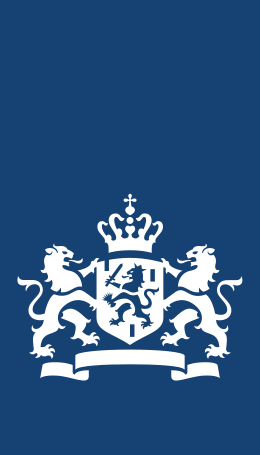 Wat is participatie in de praktijk?
Participatie is niet:
Dat iedereen het ermee eens moet zijn
Dat is vastgelegd hoe participatie moet plaatsvinden
Een vervanging van de formele besluitvorming

Participatie is wel:
Betrekken van partijen voorafgaand aan formeel besluitvormingsproces
Meer dan de formele momenten waarop zienswijzen ingediend kunnen worden
Een wegingsfactor voor de besluitvorming
Foto door Andrzej Pobiedziński ©
[Speaker Notes: Zoals aangegeven door Francine is participatie het vroegtijdig betrekken van derden, voorafgaand aan het formele besluitvormingsproces. 
Daarmee is participatie een aanvulling op de formele momenten waarop alle partijen zienswijzen kunnen indienen.
Alle belangen en argumenten wegen mee. Dat is iets anders dan ‘iedereen krijgt zijn zin’. Het gaat erom dat participatie moet leiden tot een beter besluit op basis van de inbreng van derden.
De wet schrijft alleen voor dat initiatiefnemers moeten aangeven of er is geparticipeerd. Hoe zij dit vormgeven is door de wetgever bewust open gelaten. Dit om ruimte te laten voor vormen van participatie die aansluiten bij de omstandigheden van de aanvraag. Wel wordt de participant gevraagd om in zijn aanvraag aan te geven hoe de participatie heeft plaatsgevonden en wat er met de resultaten daarvan is gebeurd.]
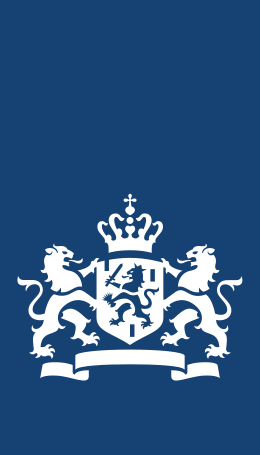 Wat doe je met het participatieresultaat?
Bij de aanvraag controleren of aan de aanvraagvereisten voor participatie is voldaan (=procestoets)

Het resultaat van participatie meewegen in de integrale afweging op het besluit (=inhoud en compleetheid)
Let op: er is verschil tussen binnenplans en buitenplans
Foto door Skitterphoto ©
[Speaker Notes: Bij een vergunningaanvraag heeft de wetgever beoogd uitputtende regels voor participatie vast te stellen. Het bevoegd gezag mag daarom geen aanvullende regels ten aanzien van de aanvraagvereiste (de indiening) opstellen. Dit betekent dat een aanvraag bij de ontvankelijkheidstoets alleen mag worden beoordeeld op de vraag of voldaan is aan de vragen of er is geparticipeerd, en zo ja hoe de participatie heeft plaatsgevonden en wat er met de resultaten van participatie is gebeurd.
Wanneer een aanvraag in behandeling is genomen kan er tijdens de voorbereiding op een beslissing wel een inhoudelijke afweging worden gedaan op basis van de resultaten van participatie. Wanneer om inhoudelijke redenen blijkt dat de participatie onvoldoende is geweest, kan de aanvraag worden afgewezen of kan het bevoegd gezag besluiten een uitgebreide procedure met zienswijzen vorm te geven.]
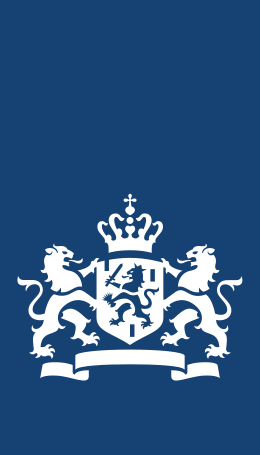 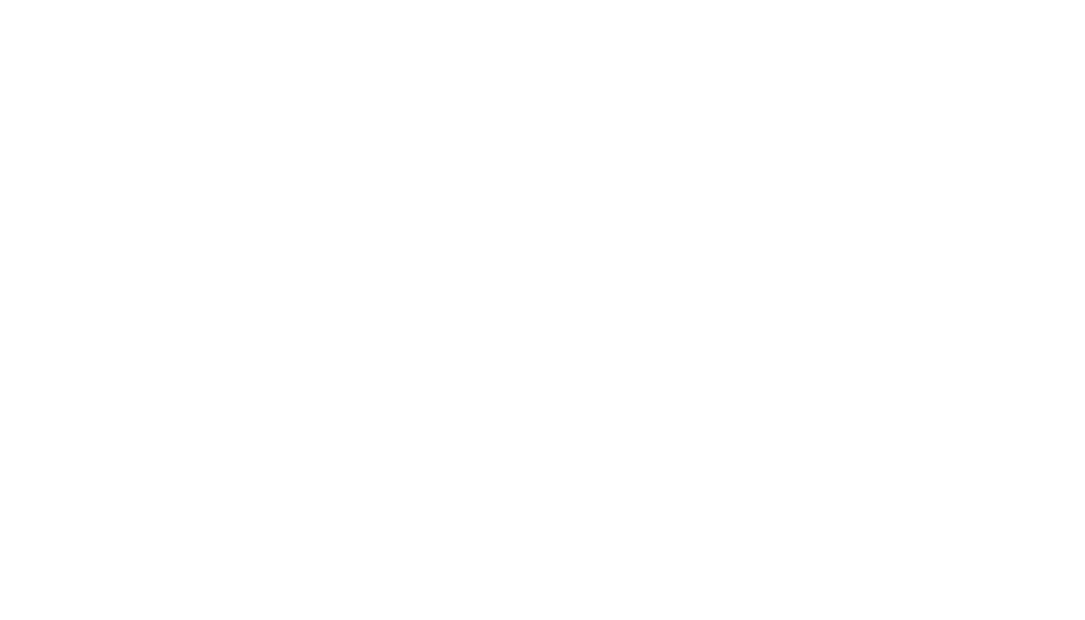 Hoe zit het met participatie en rechtsbescherming?
Participatie is geen vervanging van (bestaande) rechtsbescherming (OW sluit aan bij Awb) 

Verplicht om voorafgaand aan belangenafweging alle relevante informatie te verzamelen (Awb 3.2)

Motiveren welke belangen en maatstaven een rol hebben gespeeld bij de belangenafweging (Awb 3.46)

Participatie is een onderdeel van deze belangenafweging
Foto door enriquelopezgarre ©
[Speaker Notes: Rechtsbescherming gaat over de gang naar de rechter. Voor de rechtsbescherming sluit de Omgevingswet aan bij de Awb. In de reguliere procedure is er daarom onder meer zowel bezwaar als beroep mogelijk op een genomen besluit.

Algemene beginselen van behoorlijk bestuur zijn van toepassing. Een zorgvuldige voorbereiding en belangenafweging maken hier onderdeel van uit (afdeling 3.2 Awb). Het bestuursorgaan vergaart bij de voorbereiding van een besluit de nodige kennis over de relevante feiten en de af te wegen belangen en moet het besluit motiveren (artikel 3:46 Awb).]
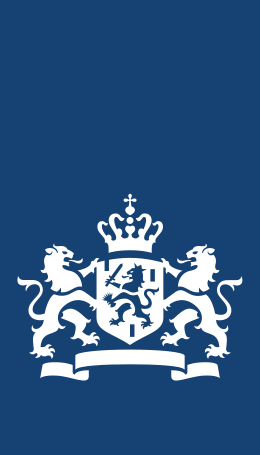 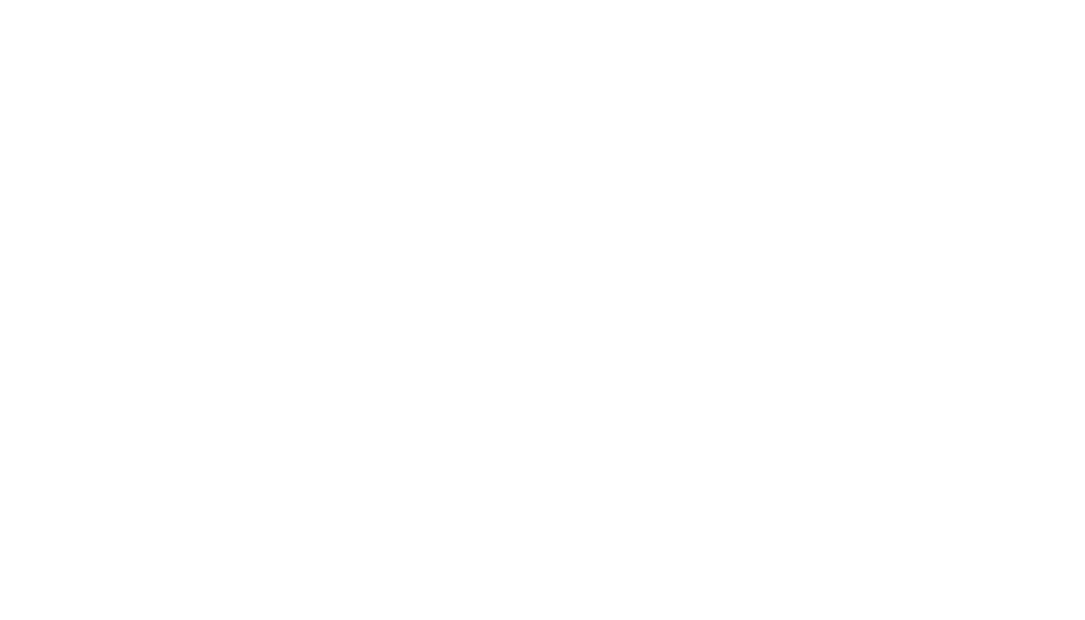 Participatie bij vergunningen en gemeenteraad
Momenten van invloed:
Participatieplicht
Uitgebreide procedure

Controle op de kwaliteit van het besluitvormingsproces door:
Gelijke (informatie-)uitgangspositie van alle belanghebbenden
Voldoende weging (van belangen) bij integrale besluitvorming
Opstellen van (inhoudelijke) algemene/beoordelings- en/of beleidsregels
Foto door Nicolas Postiglioni ©
[Speaker Notes: De raad krijgt straks de mogelijkheid om voor buitenplanse gevallen van activiteiten aan te geven waarbij participatie is verplicht. Dat betekent dat de initiatiefnemer in die gevallen niet de keuze heeft of hij wel of niet aan participatie gaat doen, maar dat de initiatiefnemer verplicht een participatieproces moet vormgeven.
Ook kan de raad het bevoegd gezag verplichten om bij de behandeling van een aanvraag te kiezen voor de uitgebreide procedure. Dit kan in het geval dat er sprake is van zwaarwegende gevallen of een grote groep belanghebbenden.
Aanvullend houdt de raad toezicht op de kwaliteit van de besluitvorming (algemene beginselen van behoorlijk bestuur). Voor het meewegen van het participatieresultaat betekent dit dat alle belanghebbenden een gelijke (informatie-)uitgangspositie moeten kunnen hebben en dat het participatieresultaat of de belangen voldoende wordt afgewogen in de integrale afweging. Ook kan de raad inhoudelijk beoordelingsregels opstellen om ervoor te zorgen dat verstrekte vergunningen overeenkomen met de doelen uit het omgevingsplan en -visie.]
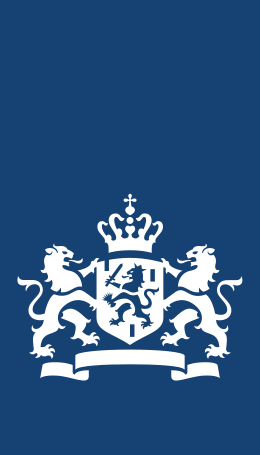 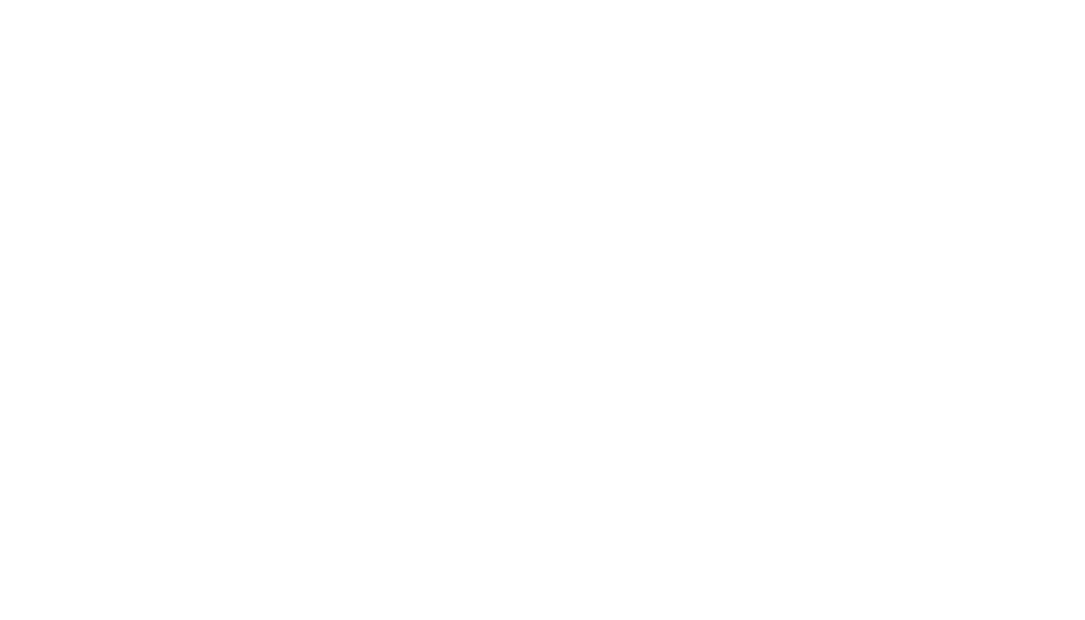 Wat is het verschil tussen participatie en zienswijzen
Participatie:
Informeel proces
Vroegtijdig betrekken van belanghebbenden
Een ieder
Resultaat van participatie kan worden meegewogen in het besluit.
Zienswijzen:
Formeel proces
Gedurende besluitvormingsproces of op verzoek van aanvrager voorafgaand aan de aanvraag
Belanghebbenden
Resultaat van zienswijzen moet worden meegewogen in het besluit.
Foto door Mabel Amber ©
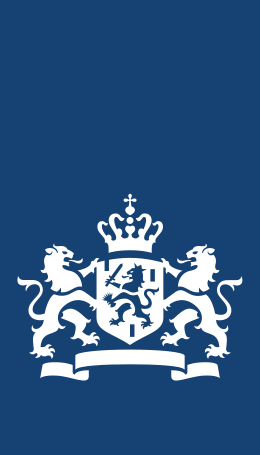 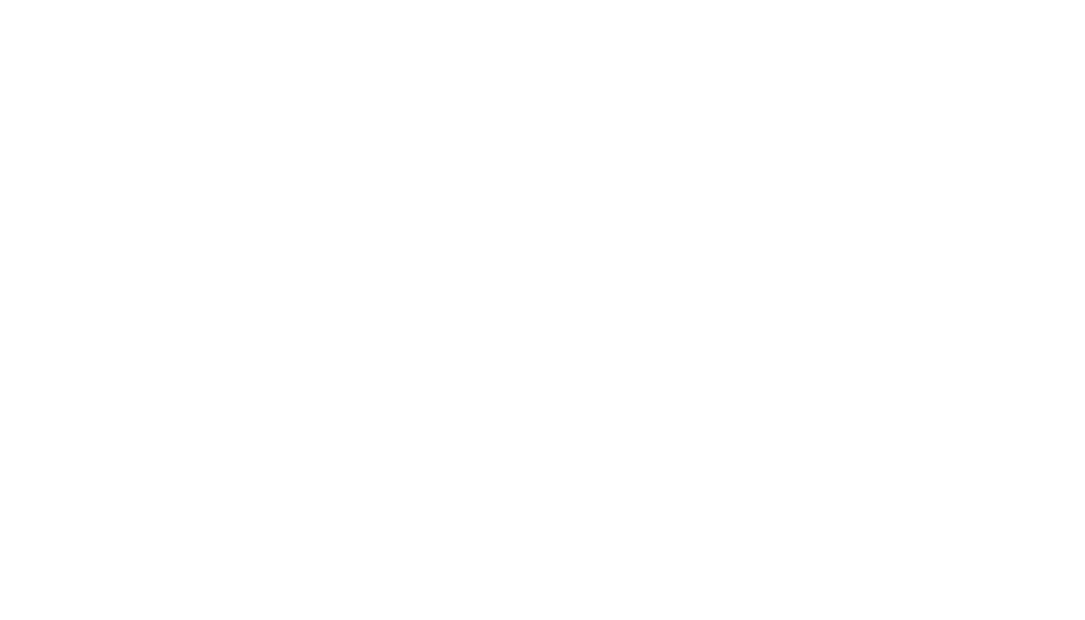 Wat is er anders aan participatie met de Omgevingswet?
De kennisgeving en motivering bij plannen

De aanvraagvereiste en meewegen
	Voorbeeld Breda, nu en straks:
Kazerne uitbreiding in woonwijk
Bouwverordening en passende aanvraag
Actualiseringsplicht, bestemmingsplan
117 zienswijzen
Opnieuw gestart, Defensie trekker
Buurtcomité
Heel nieuw ontwerp voor kazerne
Meer bouwmogelijkheden en beter plan
Foto door Anatoli Styf ©
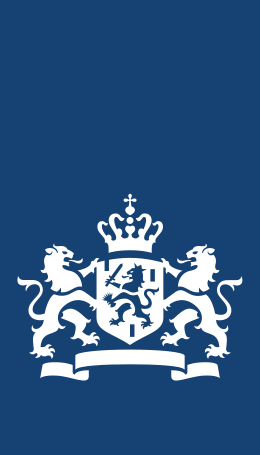 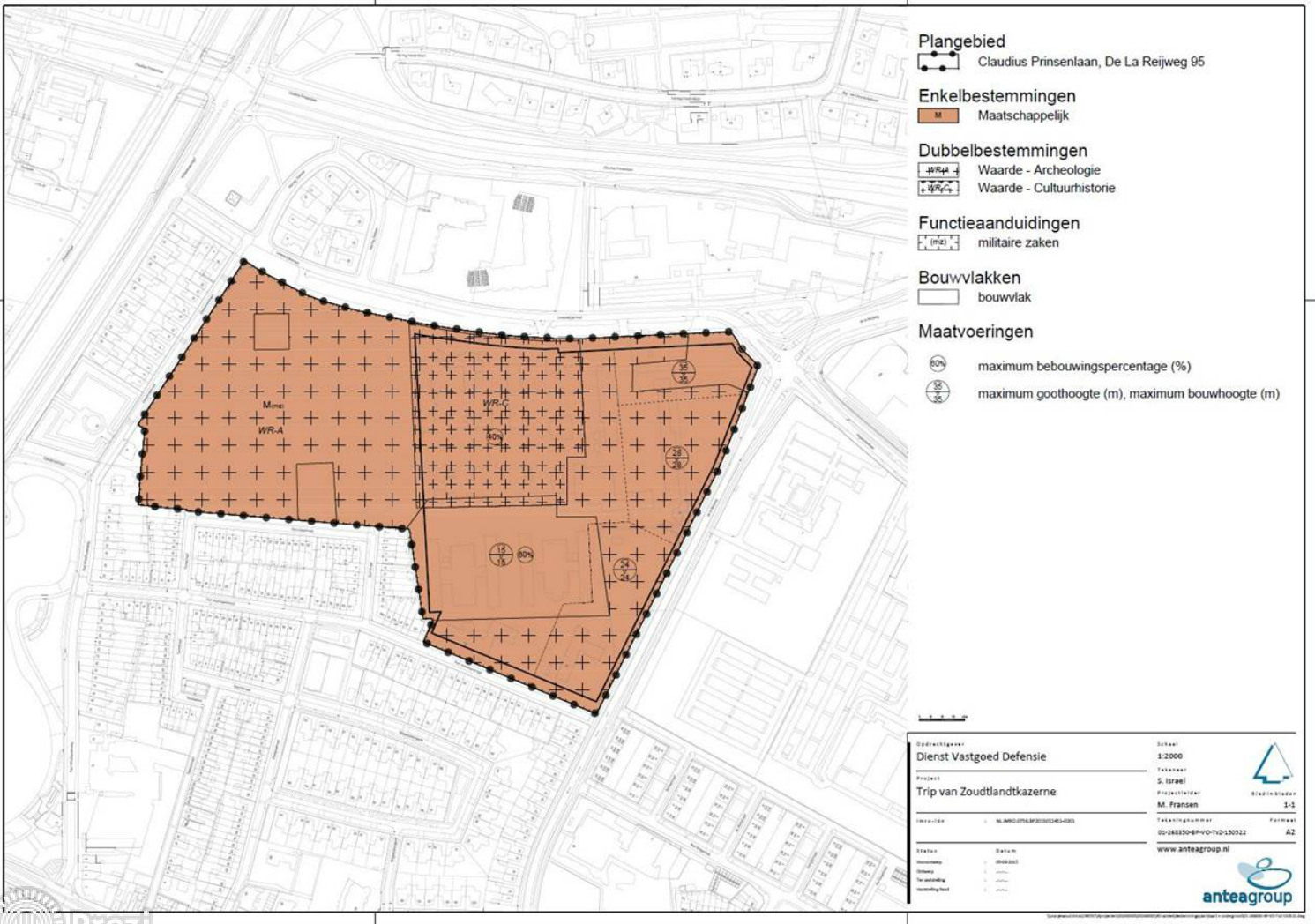 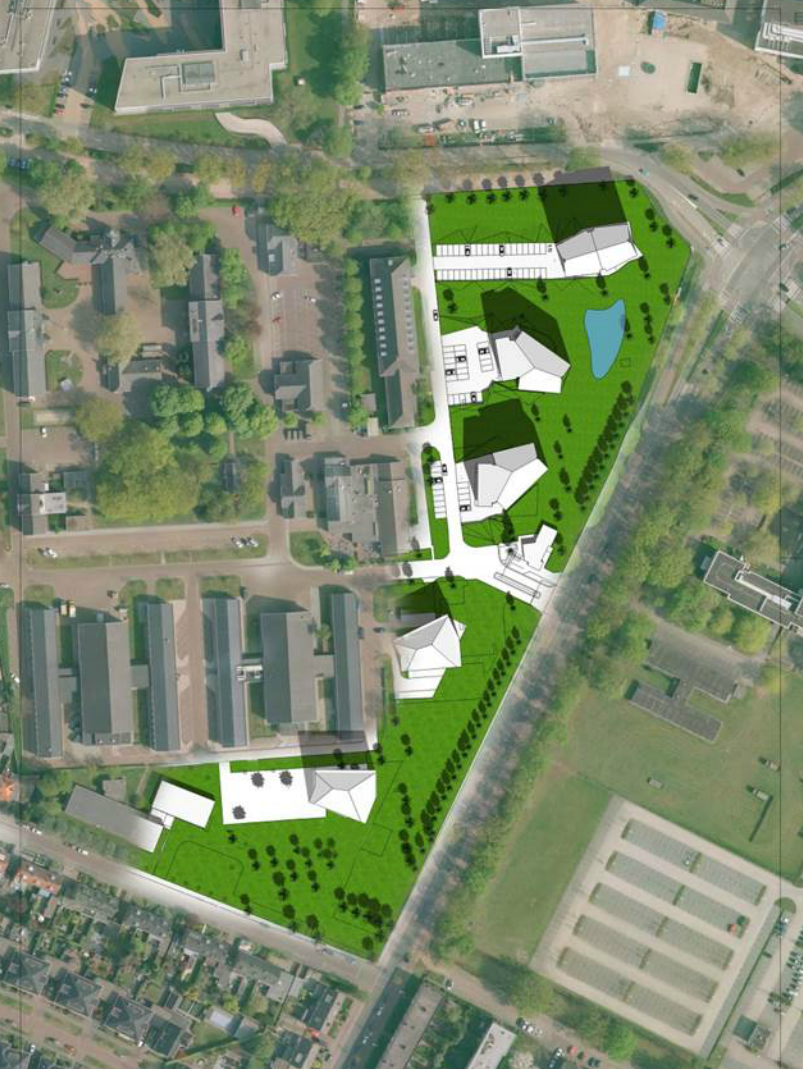 Meer weten? https://vng.nl/onderwerpenindex/omgevingswet/veranderopgave-omgevingswet/nieuws/data-regiosessies-omgevingstafel-gemeenten-ketenpartners
[Speaker Notes: Zie: www.vng.nl/omgevingstafel of https://www.youtube.com/watch?v=DKSlH0YsK80&feature=youtu.be
De complexe vergunningaanvraag van 26 naar 8 weken. Dan moeten alle belangen in beeld zijn en worden afgewogen. Middels een omgevingstafel kan vroegtijdig en nog voor het formele vergunningsproces.
De initiatiefnemer staat centraal. 70% van de aanvragen zijn eenvoudige aanvragen van particulieren. Deze aanvragen kunnen via de snelservice formule. Bij 30% van de aanvragen gaat het om complexe aanvragen waarvoor de ontwerpformule geldt. 
Via een intaketafel wordt bepaald of een initiatief haalbaar is en wat een mogelijke rolverdeling is tussen initiatiefnemer en overheid. Gemeenten en initiatiefnemer kunnen samen een omgevingstafel opzetten waarbij zij een bredere groep vertegenwoordigers uitnodigen: belanghebbenden, gemeentelijke experts, externe experts, bestuurlijke partners en gemeentelijke uitvoeringspartners uit aan de omgevingstafel. Zij kunnen allen tegelijkertijd hun expertise en belang inbrengen. 
De centrale vraag in de omgevingstafel is: hoe kunnen we het plan mogelijk maken? De uitkomst is een integrale afweging van het plan en besluit tot goedkeuring of afwijzing. De uitkomst van de omgevingstafel is een integraal advies waarmee de initiatiefnemer zijn initiatief verder kan voorbereiden of direct kan indienen als vergunningaanvraag. 
In het geval het integrale advies door de initiatiefnemer wordt opgevolgd garandeert de gemeente een afhandeling binnen 8 weken.]
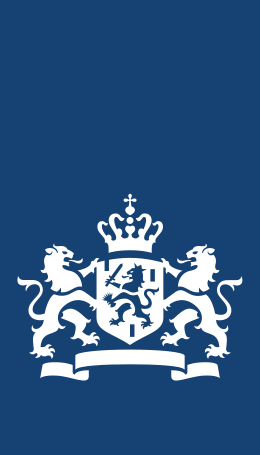 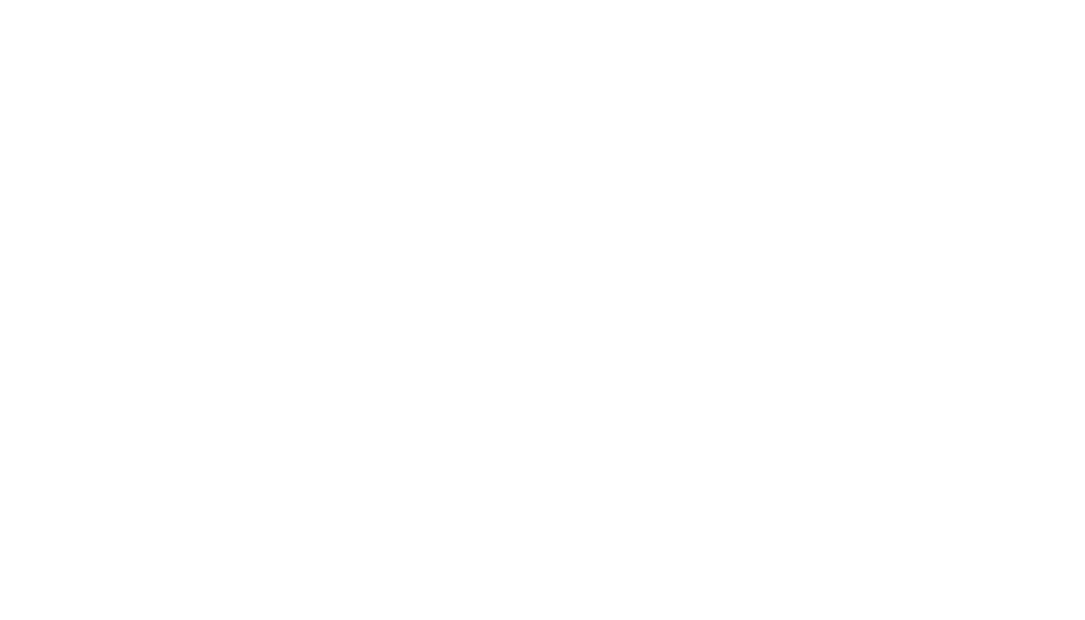 Larry Beasley
Drie principes:
het vakmanschap van collectief ontwerpen;
een institutioneel raamwerk en proces waar urban design in is ingebed;
een publiek connaisseurship, oftewel de mensen in de stad opvoeden om de kwaliteit van goede ontwerpen te kunnen zien.

Niet teveel praten maar reageren op de ideeën en voorstellen van anderen door deze te vertalen in een aansprekend ruimtelijk ontwerp. 
‘Communicate through the pencil’, door burgers, investeerders, politici mee te laten tekenen, kunnen doorbraken worden gerealiseerd die door eindeloze discussies niet mogelijk zouden zijn.
Foto door jurvetson ©
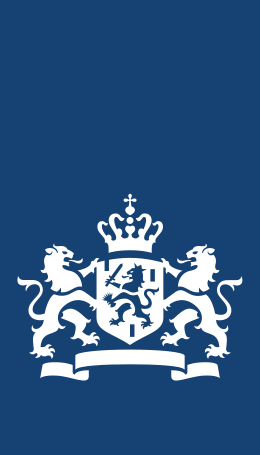 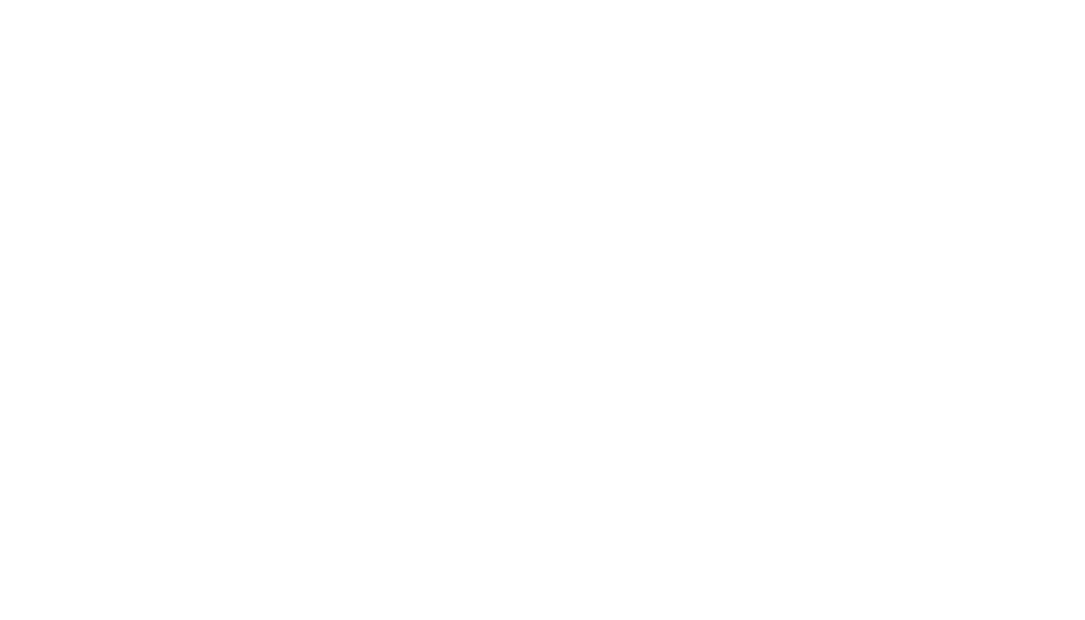 Larry Beasley
Randvoorwaarden (en Haarlemse SOR):
Spreek dezelfde taal, definieer samen het doel (dus niet de overheid bepaalt)
De burger niet zien als consument of stemmer maar als partner
Ontwikkelaar is geen geldwolf maar draagt het risico en investeert
Ieder heeft dus eigen toegevoegde waarde, maak die duidelijk
De toegevoegde waarde van de overheid: aanpassen van regelgeving 
Maak gebruik van Tax Increment Financing (zoals PPS)
Foto door jurvetson ©
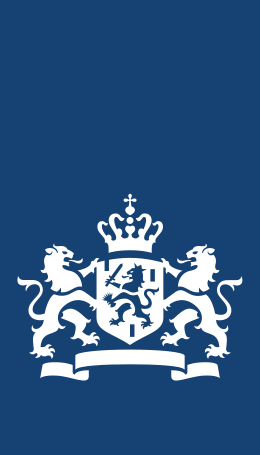 Voor voorbeelden: Inspiratiegids (https://aandeslagmetdeomgevingswet.nl/thema/inspiratiegids/)
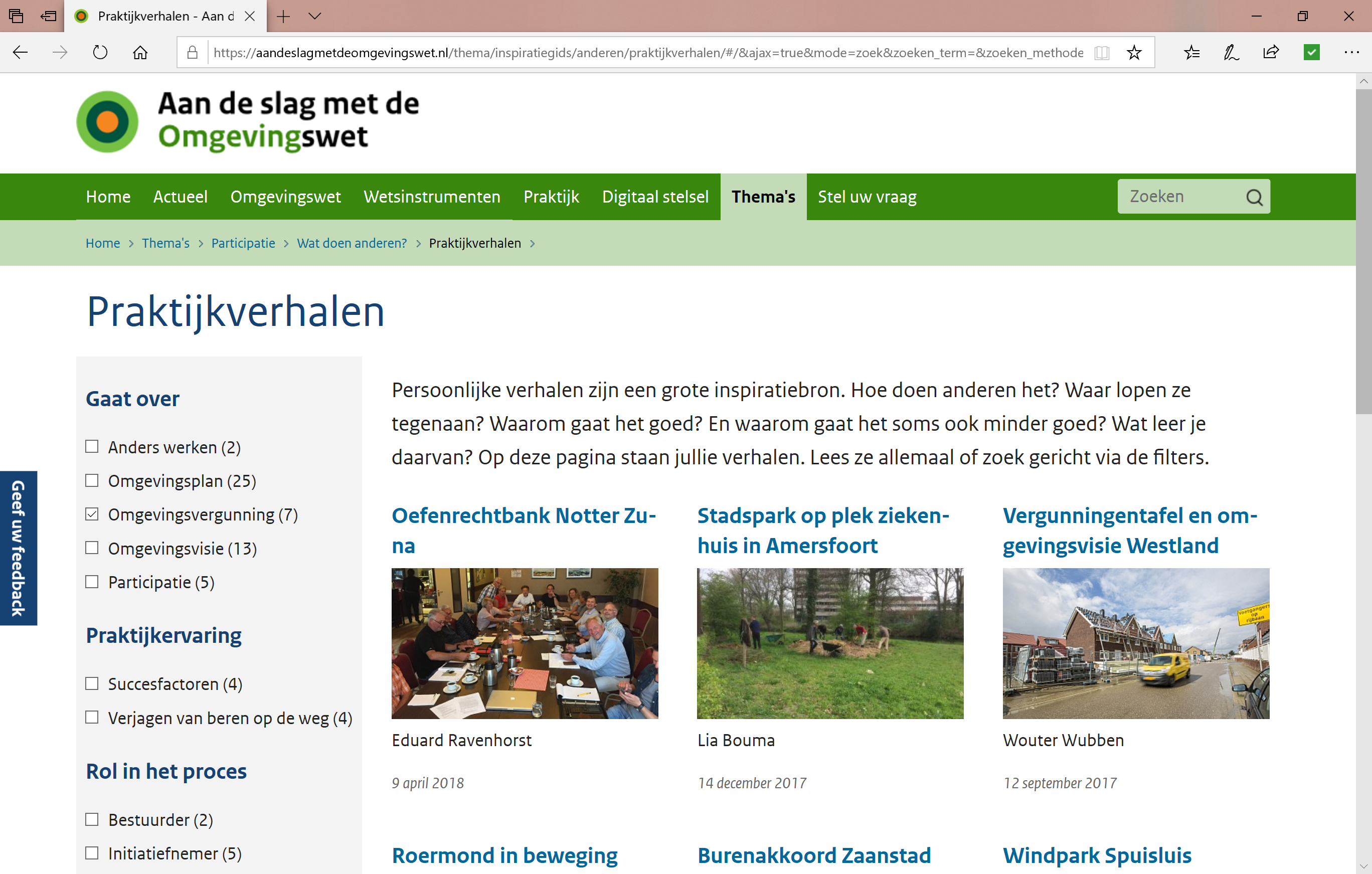 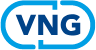 Skadi Renooij
skadi.renooij@minbzk.nl
Sarah Ros
info@sarahros.nl 




Zie ook:
www.omgevingswetportaal.nl
www.aandeslagmetdeomgevingswet.nl
www.vng.nl/omgevingswet
Meer weten?